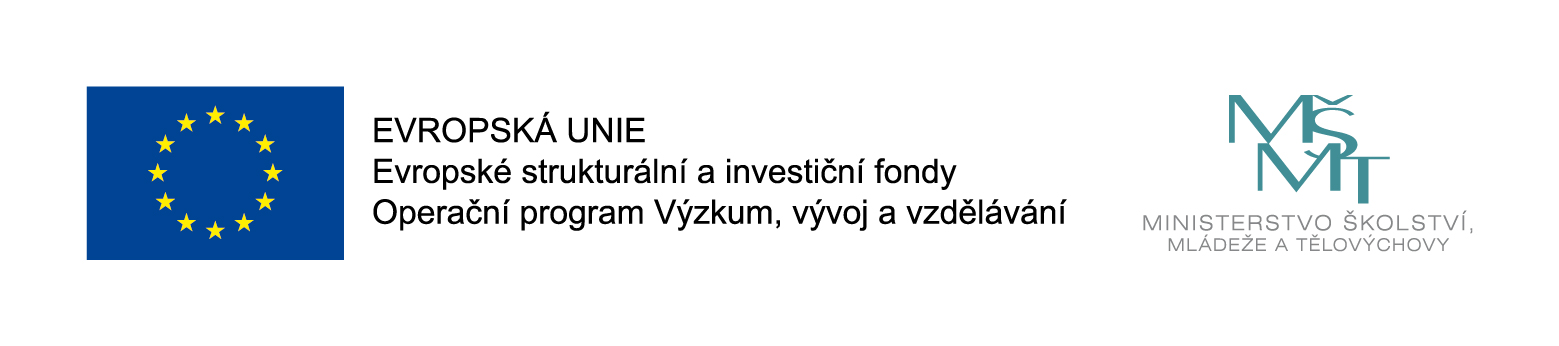 Tato prezentace vznikla v rámci projektu „Podpora pregraduálního vzdělávání budoucích učitelů na UK“, registrační číslo projektu CZ.02.3.68/0.0/0.0/19_068/0016093, financovaného prostřednictvím Operačního programu Výzkum, vývoj a vzdělávání.
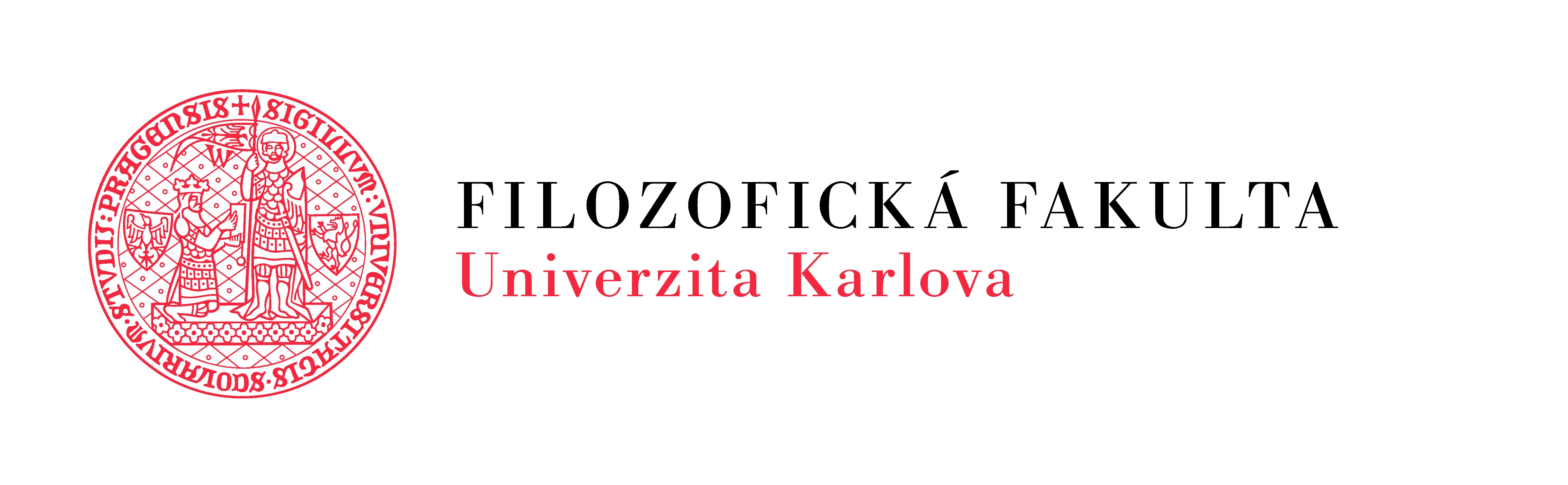 Význam římské literatury pro všeobecné vzdělání
Bořivoj Marek
1. PRVNÍ EVROPSKÁ „ODVOZENÁ“ LITERATURA
V evropském kulturním kontextu jde o první „odvozenou“ národní literaturu, přímo založenou na nejstarší evropské literatuře
Tvořivé převzetí řeckého literárního a kulturního bohatství:
„An den Römern … erleben wir das Schauspiel einer Rückeroberung fast aller geistigen Lebensbereiche für die Poesie. Dies Volk von Bauern und Krämern, in seinem biederen Ernst und handfester Tüchtigkeit, packte mit zäher Lernbereitschaft die Aufgabe an, eine geistige Welt zu errichten.“ 
W. Schadewaldt (1931), Sinn und Werden der vergilischen Dichtung
Vzor pro slovesnou tvorbu takřka všech evropských národů:
„Roman literature is the first ,derived’ literature. Its authors consciously took account of the tradition of another people which they recognized as superior. In differentiating itself from its predecessor, Roman literature found its own identity and a specific self-awareness. Thus, it paved the way for later European literatures and became their teacher.“ 
M. von Albrecht (1997), A History of Roman Literature: From Livius Andronicus to Boethius
1. PRVNÍ EVROPSKÁ „ODVOZENÁ“ LITERATURA
Otázka původnosti literární tvorby není na místě, neboť tentýž odsudek by musel padnout na jakoukoliv jinou pozdější evropskou literaturu.
Římané si řecký mytologický a literární svět téměř dokonale přivlastnili. Je to svět postavený na jistém dialektickém napětí, v němž římská část byla s řeckou mnohdy v souladu (imitatio), avšak neméně často se vůči ní vymezovala (aemulatio):
„Ac primum quidem, id quod nemo nescit, Romani maiores Troianos sibi invenerunt. Quo factum est, ut Graecos quasi pari passu aemulari possent et ut Homeri carmina quodammodo pars patrimonii Romani fierent. Tamen Romani iudicia saepe contraria Graecis ferebant.“ 
M. von Albrecht (2015), Quid litterae Latinae ad homines educandos conferant
První jedinečný článek dlouhé tradice, „spojnice“ mezi řeckým vynálezem a jeho následovateli v pozdějších dobách.
1. PRVNÍ EVROPSKÁ „ODVOZENÁ“ LITERATURA
Římané se mnohem více orientují na osobní prožitek spojený s reálným kontextem, na osobní autorův vklad, zapojení do díla, na snahu o zachování konkrétního momentu z hlediska osoby a situace:
„But this is not merely a technique, a literary procedure. The real point is the different conception of man and of human society that it implies. Greeks by and large saw and wrote objectively. This does not mean of course that they ignored psychic facts or lacked self-insight. But it does mean that they were not personally engaged, not subjectively committed, as Romans were. Romans, we may say, were practical, involved, moralistic and, comparatively speaking, not at all detached or objective observers.“
B. Otis (1967), The Uniqueness of Latin Literature
V antických literaturách se mezi umělecké texty řadí i některé žánry, které se do ní dnes zpravidla nezařazují – historické, technické a odborné spisy, ale i řeči či filosofické traktáty. Hranice mezi uměleckou a neuměleckou literaturou nebyly v Římě zdaleka tak ostré, jako je tomu v současnosti, neboť i díla mající vyloženě praktický účel usilovala často o dosažení stylistické ladnosti a požitku z četby, resp. poslechu.
2. FORMATIVNÍ A PSYCHAGOGICKÁ FUNKCE
Římská literatura je esenciálně didaktická. Římští spisovatelé učí učit se.
Vliv rétoriky, jasnost, zřejmost a pochopitelnost spojená s uměleckým provedením a patrným ohledem na recipienty: 
„Nejen prozaikové (Caesar, Cicero), ale i básníci (Ovidius) vynikali jasností myšlení a z toho plynoucí prostotou a průzračností projevu; vyjadřovali se nesporně jasněji než naše generace, ať již píše latinsky nebo moderními jazyky včetně mateřského. Méně nadaní básníci Augustovy doby měli jistě pocit méněcennosti, když při četbě Ovidiových veršů museli konstatovat, jak prostým výrazovým materiálem a s jak přirozenými stylovými prostředky dovedl vytvořit působivý umělecký celek. Byl to neopakovatelný projev suverénního ovládání jazyka.“
J. Martínek (1988), Úloha latiny jako dorozumívacího jazyka v soudobé vědě 
Exoterický charakter, přístupnost širokému čtenářstvu.
Poučení, ale i potěšení a motivace ke správnému chování a jednání.
2. FORMATIVNÍ A PSYCHAGOGICKÁ FUNKCE
EXEMPLA předváděná na konkrétních dějinných událostech:
„For the Romans, it was the actual realization that mattered; however, they were not interested in material for its own sake, but in material transformed into a vehicle of meaning.“ 
M. von Albrecht (1997), A History of Roman Literature: From Livius Andronicus to Boethius
Přirozený a nenásilný nástroj k formování světonázoru a utváření charakteru a kritického myšlení.
Ukázka toho, co vše bylo v antice již známo, jak se lidské uvažování v mnohém vůbec nemění, ale i toho, co vše v římské (potažmo antické) kultuře, literatuře a filosofii objeveno a popsáno nebylo, a jakými úvahovými cestami bychom se proto ještě měli vydat:
„Legendi sunt antiquorum libri, quoniam ingens beneficium est tot hominum laboribus nos uti posse: tum ut illa, quae iam olim recte inventa sunt, cognoscamus, tum etiam ut quaenam ulterius in omnibus disciplinis supersint excogitanda admoneamur.“
R. Descartes (1701), Regulae ad directionem ingenii. Cogitationes privatae
3. VÝCHOVA K TVOŘIVÉMU POCHOPENÍ JAZYKOVÉHO PROJEVU A VYSOKÁ STYLISTICKÁ HODNOTA KANONICKÝCH DĚL
Teorie rétoriky i její realizace v literatuře.
Soustředěná, detailní práce vedoucí k pochopení všech možností a nuancí jazyka, může dnes být klíčovým nástrojem kritické práce s informacemi. 
„Filii certe nepotesque nostri artem rhetoricam funditus discere debebunt, si modo transire volunt flumen illud lutulentissimum duarum linguarum hodiernarum, quae vere „mortuae“ appellari debent – et sunt: linguam pseudopoliticorum dico et linguam venditorum omnia vendentium. A quorum fallaciis nos haec arma defendent: lingua Graeca et Latina, quae vere vivae sunt.“ 
M. von Albrecht (2015), Quid litterae Latinae ad homines educandos conferant
Vysoká stylistická hodnota kanonických děl, důraz na kultivované a přesné vyjádření
„Můj smysl pro sloh, pro epigram jako sloh procitl téměř okamžitě při styku se Sallustem. ... Zhuštěný, přísný, na dně tolik látky, pokud jen možno, chladná zloba ke „krásnému slovu“, rovněž ke „krásnému citu“ – dle toho jsem se uhodl. ... Nejinak vedlo se mi při prvním styku s Horácem. Až dosud neměl jsem ze žádného básníka téže artistické rozkoše, jíž mne plnila Horácova óda. ... Tato mozaika slov, kde každé slovo zvukem, místem, pojmem vpravo i vlevo rozlévá po celku svou sílu, toto minimum rozsahu a počtu značek, získané tím maximum v energii značek – to vše je římské, a uvěří-li kdo, vznešené par excellence.“
F. Nietzsche (1889), Soumrak model čili Kterak se filosofuje kladivem
4. PROPOJENÍ DNEŠNÍHO SVĚTA A ANTIKY
Hluboký a uvědomělý srůst evropského světa a antiky:
„Moderní svět je v každém ohledu při veškeré novosti a původnosti svého ducha tím nejintimnějším způsobem prostoupen a podmíněn antickou kulturou, jejími tradicemi, její strukturou státu a práva, jejím jazykem, filosofií a uměním.“
E. Troeltsch (1922), Der Historismus und seine Probleme
Vzor pro později se rozvíjející evropské národní literatury.
Kulturní hodnoty, které s sebou římské písemnictví nese, se už od dob karolínské renesance až do dneška promítají nejen do umění slovesného, ale i výtvarného.
V dílech římské literatury lze nalézt mnoho vhodného výukového i výchovného materiálu splňujícího požadavky moderních kurikulárních dokumentů.
4. PROPOJENÍ DNEŠNÍHO SVĚTA A ANTIKY
Schola Europaea - Latin Syllabus: 
Latin Teaching in the European Schools (literárně-kulturní hledisko): 
-	Learning Latin permits us to understand the contemporary world better: it brings unequalled insights, it compares our societies to ancient ones and it provides key insights into the economy, the law, religion, and social and political life.
-	Europe today maintains relations of both cultural difference from, and identity with the Roman world: learning Latin, therefore, contributes to the development of this sense both of identity and of difference in the collective life of a more complex society. Such knowledge enables the pupils to define more precisely the points of conflict in the contemporary world: this excursion to antiquity permits them to put the present into perspective, to relativize, and to free themselves from the tyranny of the present. 
-	It is a training in critical thinking. It is also a factor in the development of tolerance, as it involves an advanced level of knowledge of different types of society and religion.
-	To engage in the learning of Latin is a sign of taking an independent step: a sign of autonomy and originality, reaching beyond fashion and conformity, and far from a utilitarian view of education. 
-	For the European Schools in particular, Latin (as well as Greek) is specifically an international language of culture: it particularly encourages the perception of the convergences and points of comparison between the cultures of Europe; it invites pupils to explore the foundation texts which have nourished and which continue to nourish the culture, the imagination and the arts of Europe and the world, yesterday and today. Beyond the acquisition of their cultural heritage, pupils taking Latin are encouraged to exercise their creativity in the performing arts, the visual arts and other art forms (ceramics, cinema, graphics, etc.).
4. PROPOJENÍ DNEŠNÍHO SVĚTA A ANTIKY
Ørberg, H. H. – Miraglia, L. (2009). LLPSI: Nova via – Latine doceo, Guida per gl´insegnanti. Montella: Edizioni Accademia Vivarium novum, s. 2:
„Sapere il latino significa dar nelle mani dei giovani una chiave per aprire i palazzi della cultura storica: significa permetter loro d´ascoltare la voce di chi ha dibattuto con serietà sulla tolleranza, sulla convivenza civile, sulla possibilità di conciliazione tra uomini di fedi diverse, sul concetto di „querra giusta“, sul sogno d´uno Stato perfetto, sull´interiorità dell´uomo e i suoi labirinti, sul problema morale individuale e della società, sull´indipendenza critica del pensiero rispetto alle auctoritates, sulla formazione dei giovanni, sulla conoscenza dell´altro e l´apertura a civiltà diversa dalla nostra, su cos´è l´uomo nella sua essenza. Significa permettere di vedere lo sviluppo storico della scienza, del diritto, della filosofia, della politica; significa, in una parola, rendere i giovani cittadini consapevoli del loro tempo e cultori della memoria storica.“
Průřezová témata RVP G: 
Osobnostní a sociální výchova;
Výchova k myšlení v evropských a globálních souvislostech;	
Multikulturní výchova;
Environmentální výchova;
Mediální výchova.
4. PROPOJENÍ DNEŠNÍHO SVĚTA A ANTIKY
Výchova mládeže
Podstata a nitro člověka se všemi jeho zákoutími 
Otázky osobní a společenské morálky 
Možnost vidět historický vývoj vědy, práva, filosofie a politiky
Koncepce „spravedlivé války“ 
Představy o dokonalém státě 
Občanské soužití 
Výchova k občanství 
Pěstování historické paměti 
Tolerance a možnost pokojného soužití lidí různé víry 
Poznávání jinakosti a otevřenost jiným civilizacím 
Kritické myšlení a vztah k autoritám 
Estetická hodnota literatury
Roma locuta, causa finitaDěkuji za pozornost 